Vylučovací soustava
Homeostáza
Udržení dynamické homeostázy vnitřního prostředí – řízené vylučování látek, které homeostázu narušují
Nevyužitelné zplodiny a zbytky metabolismu
Látky sice potřebné, ale v tu chvíli nadbytečné
Nosiče vylučovaných látek
Látky cizorodé

 exkrece 
Primární exkrece – ledviny
Sekundární exkrece – trávící soustava, kůže, dýchací soustava, játra
Odpadní látky
Odstraňování odpadních látek
Funkce vylučovací soustavy
fce exkreční – vylučovací funkce

fce osmoregulační – regulace objemu vody a solí
Ledvina (Ren)
Párový orgán fazolovitého tvaru
130-170g
Horní část břišní dutiny v oblasti bederní páteře
Nadledviny
Obaleny tukovým polštářem
Základní jednotka = nefron (1milion)
+ fce endokrinní
Stavba ledviny
elastické pouzdro – vláknité pojivo + tuková tkáň
kůra – glomeruly + Bowmanovy váčky
dřeň – Henleovy kličky + sběrné kanálky
ledvinová pánvička – z ní vychází močovod
Uložení vylučovací soustavy
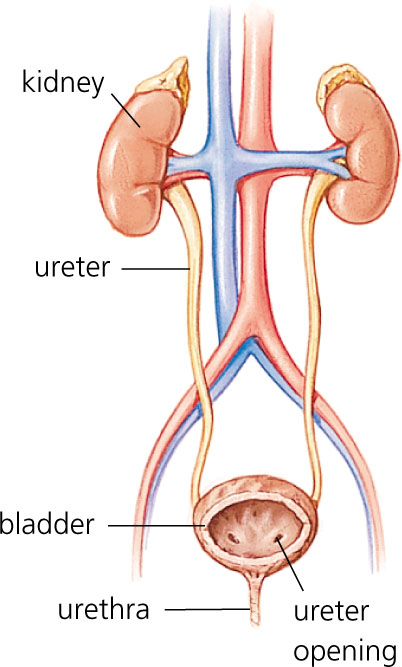 Nefron
Malpighiovo
 tělísko
Nefron
a) cévní část: glomerulus

b) tubulární část: kanálky

stěny tubulů – jednovrstevný epitel – liší se strukturou a funkcí podle části nefronu
Glomerulus
= klubíčko 20 až 40 kapilár
Glomerulární filtrace
Permeabilita stěny
Filtrační membrána = kapilární endotel – zadrží krevní buňky, propustný pro všechny rozpuštěné složky plazmy
Vzniká primární moč
Tubuly a tubulární procesy
Definitivní moč
Diuréza = celkové množství moči za 24h (1,0 – 1,5l)
Složení moči: 1200ml vody, 30g močoviny, kyselina močová, ionty, přebytečné vitamíny rozpustné ve vodě

moč zdravého člověka neobsahuje: glukózu, krev, bílkoviny

Oligurie – snížení tvorby moči
Polyurie – zvýšená tvorba moči
Anurie – zástava tvorby moči
Vývodné cesty močové
Ledvinové kalichy – pohyb moči směrem do pánvičky, hladká svalovina zesílená na konci kalichů
Pánvičky – menší rezervoár moči, pojme asi 5ml moči, nemá svalovinu, roztažitelná
močovody (ureter) – průběžně odvádí moč z ledvin, 30cm
močový měchýř – větší rezervoár moči, za sponou stydkou, fyziologická kapacita 200 - 300ml – pokud je překročena – pocit nucení na močení, 2 svěrače (vnitřní - hladká svalovina, vnější – příčně pruhovaná svalovina)
močová trubice (uretra) – délka - ženy 3-5cm, muži 12-20cm
Řízení vylučování
Některá onemocnění vylučovací soustavy
Vrozené anomálie – ageneze ledvin, podkovovitá ledvina,  pohyblivá ledvina, ektopická ledvina

Infekce - patří mezi velmi časté
Kterákoliv lokalizace (horní cesty a dolní cesty močové)
Původce – hlavně mikrobi zavlečení ze stolice
Vyšší výskyt u žen (6x častěji – platí pro vyšší věkové skupiny)
Některá onemocnění vylučovací soustavy
Pyelonefritis – zánět pánviček a ledvinného parenchymu, závažné, tendence k recidivám
Nefritidy – soubor afekcí postihující glomeruly (nehnisavé), autoimunitní onemocnění
Obstrukční uropatie – poruchy odtoku moče
Tubulární poruchy – příznakem je obsah látek v moči – glukóza, , aminokyseliny
Nádory
Močové kameny – sedimenty solí
Selhání ledvin (urémie) – akutní, chronická, dialýza = při selhání ledvin – peritoneální dialýza, hemodialýza
Věkové zvláštnosti
Vylučování moči – nutno naučit se ovládat vnější svěrač
U dětí a adolescentů – často nedostatečný pitný režim, nevhodné tekutiny
Nutno dodržovat správnou hygienu, správné oblékání
Některé děti – opakované záněty močového měchýře
Stres může způsobit, že se dítě začne znovu počůrávat i ve školním věku 
Enuréza